7
TOÁN 7
Bài giảng
Bài giảng
TOÁN 7
HÌNH HỌC
ĐẶNG THỊ HẬU
Giáo viên dạy:
KIỂM TRA BÀI CŨ
HOẠT ĐỘNG NHÓM
Điền vào chỗ trống để được câu đúng:

d là đường trung trực của ABC ứng với cạnh BC  d là ………………………của cạnh BC

					             d …..  BC tại I
 					             IB ….. IC

2) ABC có 3 đường trung trực cắt nhau tại O  …..  = ….  = ….   ( O là …..  đường tròn ngoại tiếp ABC )


3) ABC  …. tại A, đường trung trực của cạnh BC đồng thời là đường trung tuyến ứng với cạnh BC.
đường trung trực
=
OC
OB
OA
tâm
cân
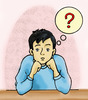 Tiết 62.Luyện tập : Tính chất ba đường trung trực của tam giác
I. KIẾN THỨC CẦN NHỚ
II. VẬN DỤNG
I. KIẾN THỨC CẦN NHỚ
II. VẬN DỤNG
B
Bài  1: (Bài 55/SGK/T80)
Cho hình vẽ bên:
Chứng minh 3 điểm 
B, D, C thẳng hàng
I
D
A
C
K
I. KIẾN THỨC CẦN NHỚ
II. VẬN DỤNG
* Dạng 1: Chứng minh 3 điểm thẳng hàng
B
Bài  1: (Bài 55/SGK/T80)
Cho hình vẽ bên:
Chứng minh 3 điểm 
B, D, C thẳng hàng
I
D
AB     AC
KA = KC; DK     DC
GT
KA = KC; DK     DC
KL   B,D,C thẳng hàng
A
C
K
I. KIẾN THỨC CẦN NHỚ
II. VẬN DỤNG
* Dạng 1: Chứng minh 3 điểm thẳng hàng
B, D, C thẳng hàng
B
Bài  1: (Bài 55/SGK/T80)
Cho hình vẽ bên:
Chứng minh 3 điểm 
B, D, C thẳng hàng
BDC là góc bẹt
I
D
AB     AC
KA = KC; DK     DC
ADB  + ADC = 1800
GT
KA = KC; DK     DC
KL   B,D,C thẳng hàng
ADC = 1800 – ( C + DAC )
ADB = 1800 – ( B + DAB)
A
C
C
K
ADB = 1800 – 2  DAB  (1)
ADC = 1800 – 2  DAC (2)
B = DAB
C = DAC
I. KIẾN THỨC CẦN NHỚ
Vì D thuộc đường trung trực của AB =>  DA = DB
       => ADB cân tại D =>   
 ADB  có: 

 
Chứng minh tương tự ta có:
II. VẬN DỤNG
B = DAB
* Dạng 1: Chứng minh 3 điểm thẳng hàng
DAB + B + ADB = 1800
B
Bài  1: (Bài 55/SGK/T80)
Cho hình vẽ bên:
Chứng minh 3 điểm 
B, D, C thẳng hàng
=> 2 DAB + ADB = 1800
=> ADB = 1800 – 2  DAB
ADC = 1800 – 2  DAC
I
D
Xét
AB     AC
ADB + ADC = (1800 – 2  DAB) + (1800 – 2  DAC)
KA = KC; DK     DC
GT
=>   ADB + ADC = 3600 – 2 ( DAB + DAC)
KA = KC; DK     DC
=>    ADB + ADC = 3600 –  180o  = 180o
KL   B,D,C thẳng hàng
A
C
K
=>   BDC = 180o
=> BDC là góc bẹt
Khi đó:  B, D, C thẳng hàng
Vậy  B, D, C thẳng hàng
I. KIẾN THỨC CẦN NHỚ
Chú ý:  Điểm cách đều ba đỉnh của một tam giác vuông là trung điểm của cạnh huyền của tam giác đó.
II. VẬN DỤNG
* Dạng 1: Chứng minh 3 điểm thẳng hàng
B
Bài  1: (Bài 55/SGK/T80)
Cho hình vẽ bên:
Chứng minh 3 điểm 
B, D, C thẳng hàng
I
D
AB     AC
KA = KC; DK     DC
GT
KA = KC; DK     DC
KL   B,D,C thẳng hàng
A
C
K
Bài  2: (Bài 56/SGK/T80)
I. KIẾN THỨC CẦN NHỚ
II. VẬN DỤNG
* Dạng 1: Chứng minh 3 điểm thẳng hàng
* Dạng 2: Chứng minh các đoạn thẳng bằng nhau.
Bài 3: (Bài 69/SBT/T31)
Cho tam giác ABC có góc A là góc tù. Các đường trung trực của AB và của AC cắt nhau tại O và cắt BC theo thứ tự ở D và E.
Hỏi : 
a) Các tam giác ABD, ACE là tam giác gì?
b) Đường tròn tâm O bán kính OA đi qua những điểm nào trên hình vẽ
I. KIẾN THỨC CẦN NHỚ
II. VẬN DỤNG
* Dạng 1: Chứng minh 3 điểm thẳng hàng
O
B
* Dạng 2: Chứng minh các đoạn thẳng bằng nhau.
D
Bài 3: (Bài 69/SBT/T31)
Cho tam giác ABC có góc A là góc tù. Các đường trung trực của AB và của AC cắt nhau tại O và cắt BC theo thứ tự ở D và E.
Hỏi : 
a) Các tam giác ABD, ACE là tam giác gì?
b) Đường tròn tâm O bán kính OA đi qua những điểm nào trên hình vẽ
I
E
A
K
C
ABC (góc A tù)
OI      AB, IA = IB, OI cắt BC tại D
GT
OK       AC, KA = KC, OK cắt BC tại E
ABD, ACE là tam giác gì?
(O; OA) đi qua những điểm nào?
KL
I. KIẾN THỨC CẦN NHỚ
II. VẬN DỤNG
* Dạng 1: Chứng minh 3 điểm thẳng hàng
O
B
* Dạng 2: Chứng minh các đoạn thẳng bằng nhau.
D
Bài 3: (Bài 69/SBT/T31)
Cho tam giác ABC có góc A là góc tù. Các đường trung trực của AB và của AC cắt nhau tại O và cắt BC theo thứ tự ở D và E.
Hỏi : 
a) Các tam giác ABD, ACE là tam giác gì?
b) Đường tròn tâm O bán kính OA đi qua những điểm nào trên hình vẽ
I
E
A
K
C
c) Chứng minh AO là tia phân giác của góc DAE
ABC (góc A tù)
OI      AB, IA = IB, OI cắt BC tại D
GT
OK       AC, KA = KC, OK cắt BC tại E
ABD, ACE là tam giác gì?
(O; OA) đi qua những điểm nào?
KL
c)  AO là tia phân giác của góc DAE
I. KIẾN THỨC CẦN NHỚ
II. VẬN DỤNG
* Dạng 1: Chứng minh 3 điểm thẳng hàng
Bài 1: ( Bài 55/SGK/T80)
Bài 2: ( Bài 56/SGK/T80)
* Dạng 2: Chứng minh các đoạn thẳng bằng nhau.
Bài 3: ( Bài 69/SBT/T31)
* Dạng 3: Ứng dụng giải quyết một số tình huống thực tế
- Xác định vị trí 1 điểm cách đều 3 điểm không thẳng hàng.
- Xác định tâm và bán kính đường tròn.
.
I. KIẾN THỨC CẦN NHỚ
II. VẬN DỤNG
B
* Dạng 1: Chứng minh 3 điểm thẳng hàng
.
.
Bài 1: ( Bài 55/SGK/T80)
C
Bài 2: ( Bài 56/SGK/T80)
A
.O
* Dạng 2: Chứng minh các đoạn thẳng bằng nhau.
Bài 3: ( Bài 69/SBT/T31)
* Dạng 3: Ứng dụng giải quyết một số tình huống thực tế
- Xác định vị trí 1 điểm cách đều 3 điểm không thẳng hàng.
Bước 1:  Trên đường viền ngoài (là đường tròn bị gãy) lấy ba điểm phân biệt A, B, C
- Xác định tâm và bán kính đường tròn.
Bước 2: Nối AB, BC, AC tạo thành tam giác ABC
Bước 3:  Xác định giao điểm O của 2 đường trung trực của tam giác ABC
Khi đó điểm O cách đều 3 đỉnh của tam giác ABC.
Vậy O là tâm của đường viền ngoài (là đường tròn bị gãy) với bán kính OA ( hoặc OB, OC).
.
I. KIẾN THỨC CẦN NHỚ
II. VẬN DỤNG
B
* Dạng 1: Chứng minh 3 điểm thẳng hàng
.
.
Bài 1: ( Bài 55/SGK/T80)
C
Bài 2: ( Bài 56/SGK/T80)
A
.O
* Dạng 2: Chứng minh các đoạn thẳng bằng nhau.
Bài 3: ( Bài 69/SBT/T31)
* Dạng 3: Ứng dụng giải quyết một số tình huống thực tế
- Xác định vị trí 1 điểm cách đều 3 điểm không thẳng hàng.
Bước 1:  Trên đường viền ngoài (là đường tròn bị gãy) lấy ba điểm phân biệt A, B, C
- Xác định tâm và bán kính đường tròn.
Bước 2: Nối AB, BC, AC tạo thành tam giác ABC
Bước 3:  Xác định giao điểm O của 2 đường trung trực của tam giác ABC
Khi đó điểm O cách đều 3 đỉnh của tam giác ABC.
Vậy O là tâm của đường viền ngoài (là đường tròn bị gãy) với bán kính OA ( hoặc OB, OC).
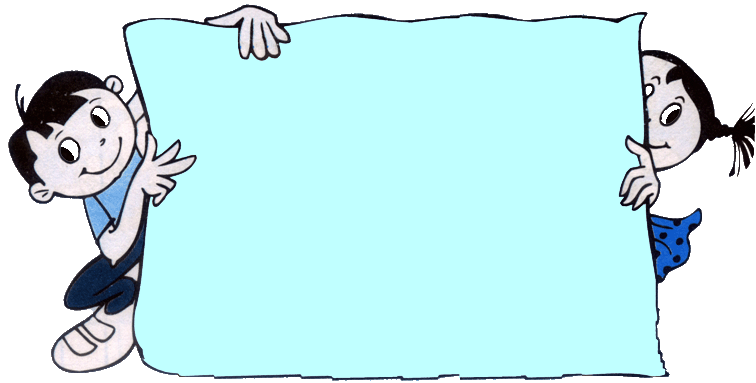 HƯỚNG DẪN VỀ NHÀ
-  Nắm vững kiến thức  bài học để vận dụng giải quyết một số bài toán.
 -Làm bài tập 64;65;66;68 Sách bài tập
- Tìm hiểu và sưu tầm thêm các bài toán thực tế có vận dụng tính chất ba đường trung trực của tam giác.
-  Đọc trước nội dung bài mới